October 1st 2020 17h00 – 18h30
S40: Is the world dividing into data realms and what does it mean for the nations outside the realms?
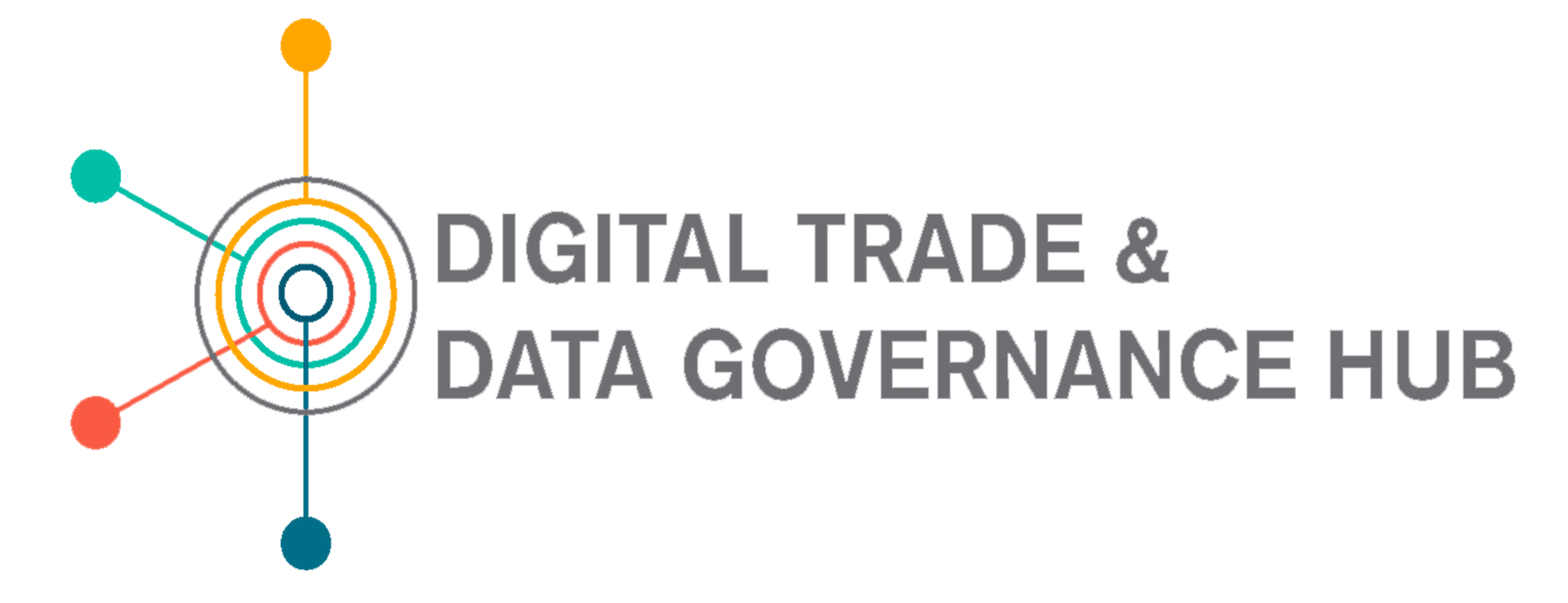 October 1st 2020 17h00 – 18h30
Min Jiang
University of North Carolina – Charlotte
China in an Era of Bifurcated Internet
Chinese vs. EU & US Internet Populations
China 
900 Million
US 300 Million
EU 440 Million
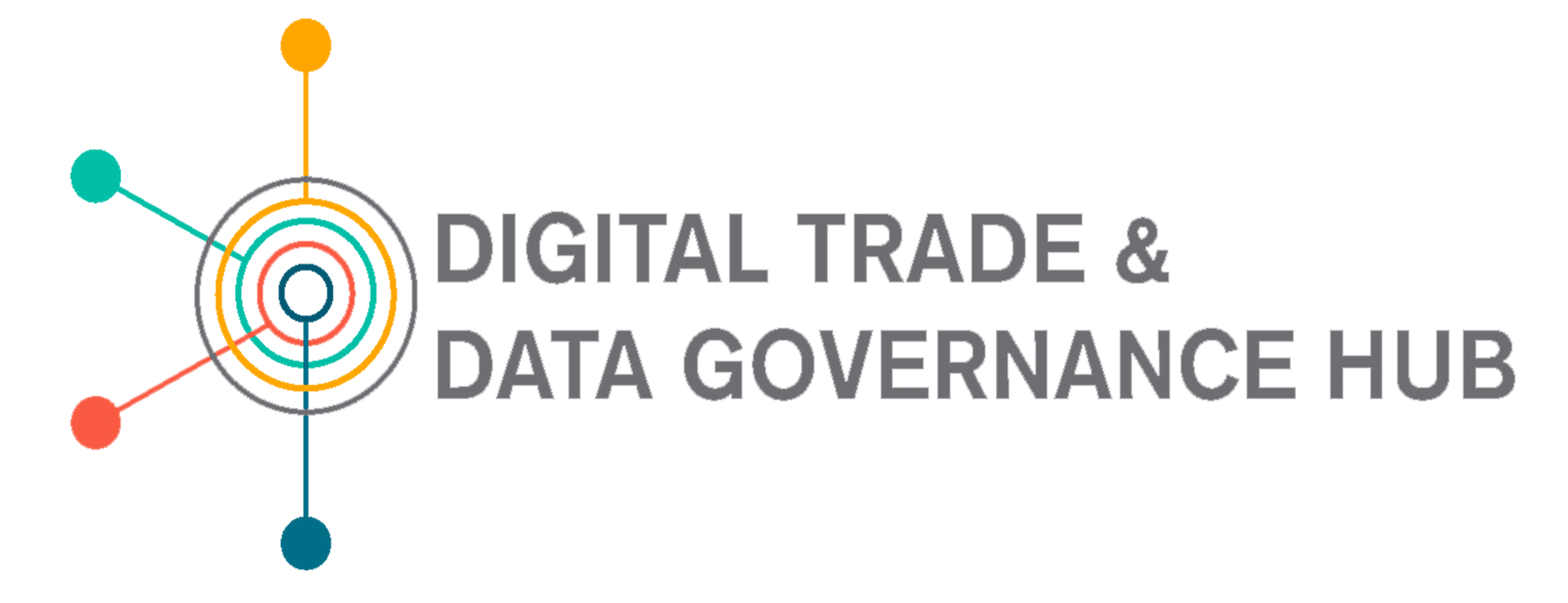 Internet Bifurcation: China vs. US
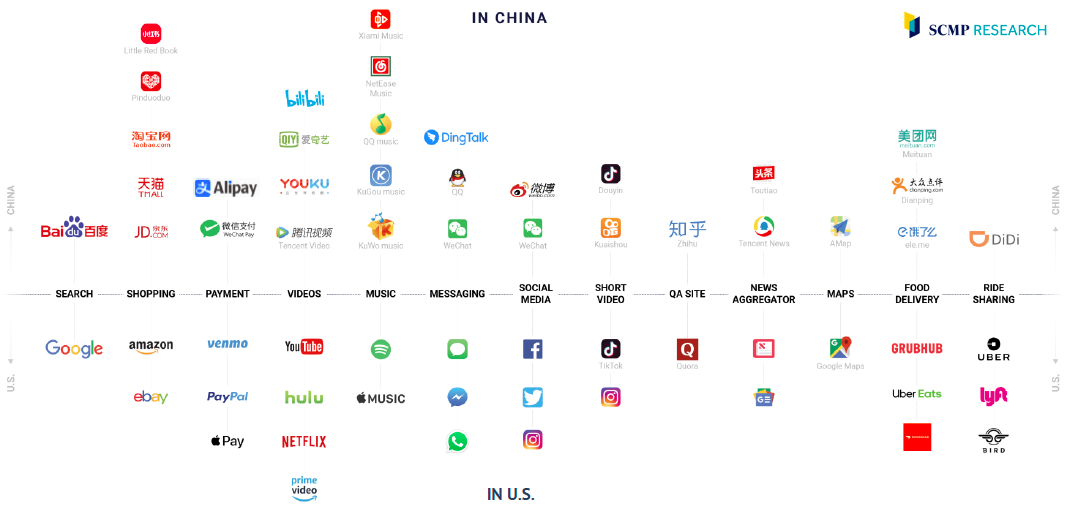 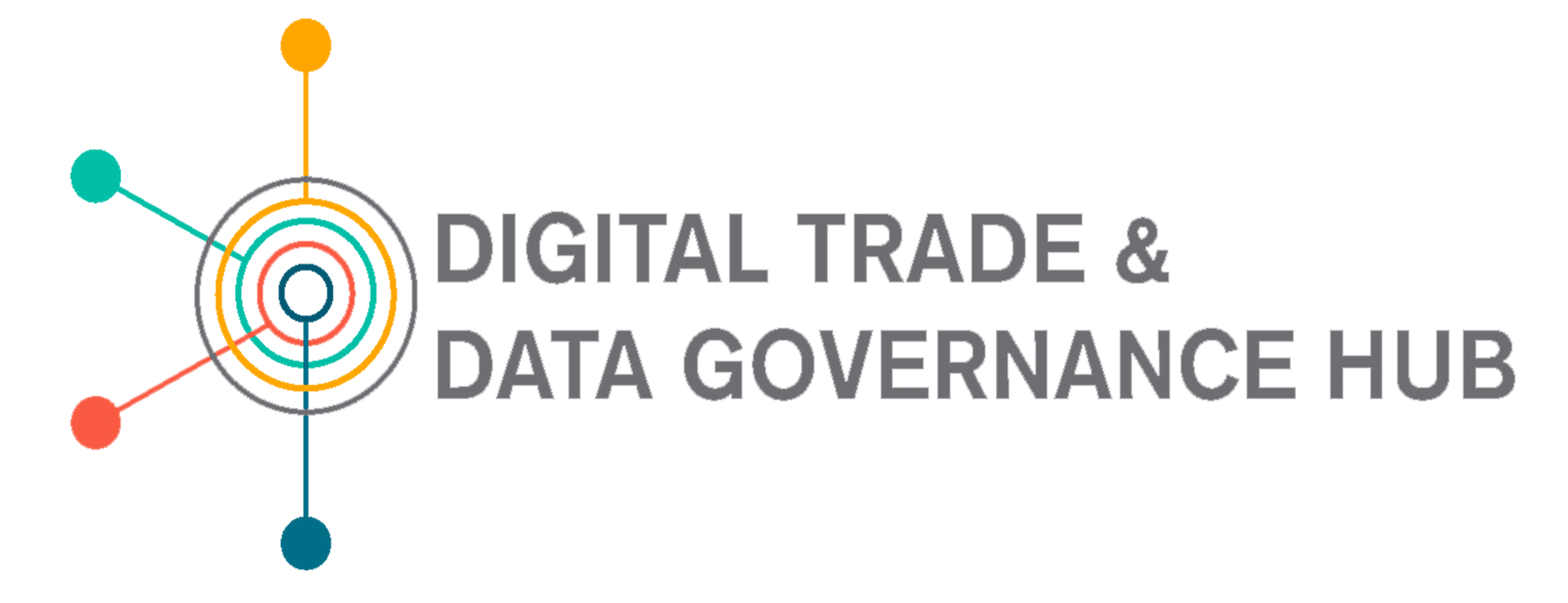 Models of Internet/Data Governance
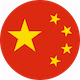 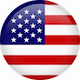 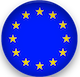 State-centric
Human-centric
Market-centric
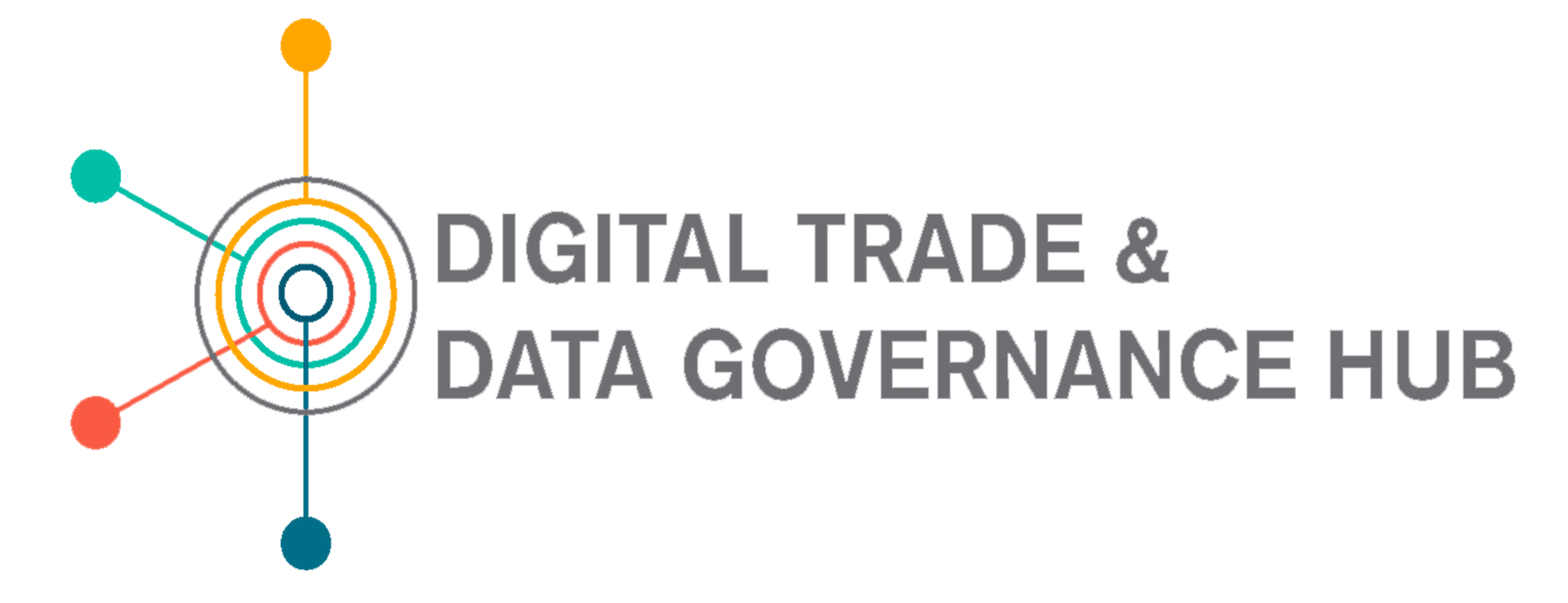 Recent Chinese Data Policy Making
Measures on Security Assessment of the Cross-border Transfer of Personal Information

Data Security 
Administrative Measures
“Internet Plus Plan”
“Made in China 2025”

“One Belt One Road”
Cybersecurity Law 
of the PRC

 Personal Information Security Specification
2019
2014
2017
2015
2018
Cyberspace Administration of China

“Social Credit System”
E-Commerce Law of the PRC
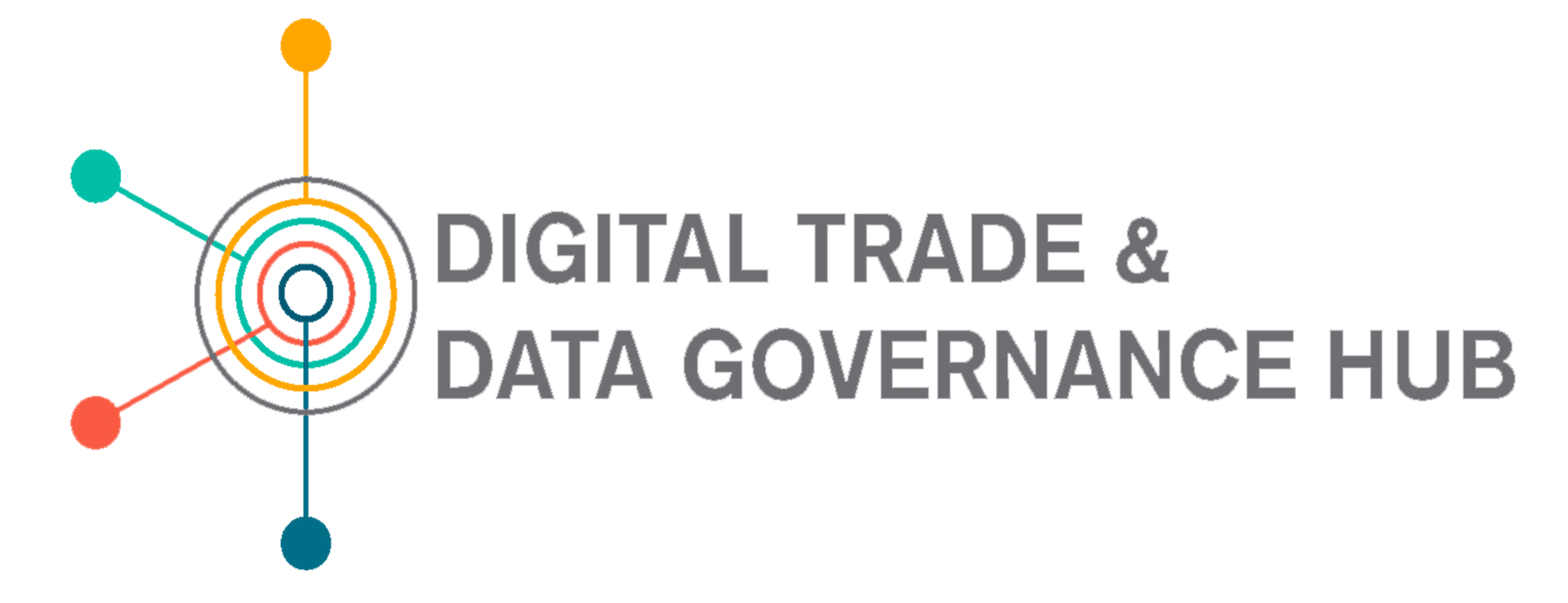 China: Cross-border Personal Data Flow
Cybersecurity Administration
Important data vs. personal information 
Privacy protection and state control 
Network operators and contracts with data recipients
Security assessment
National security, public interest, adequate protection of personal information security 
Foreign Operators
Data localization 
Legal representation in China
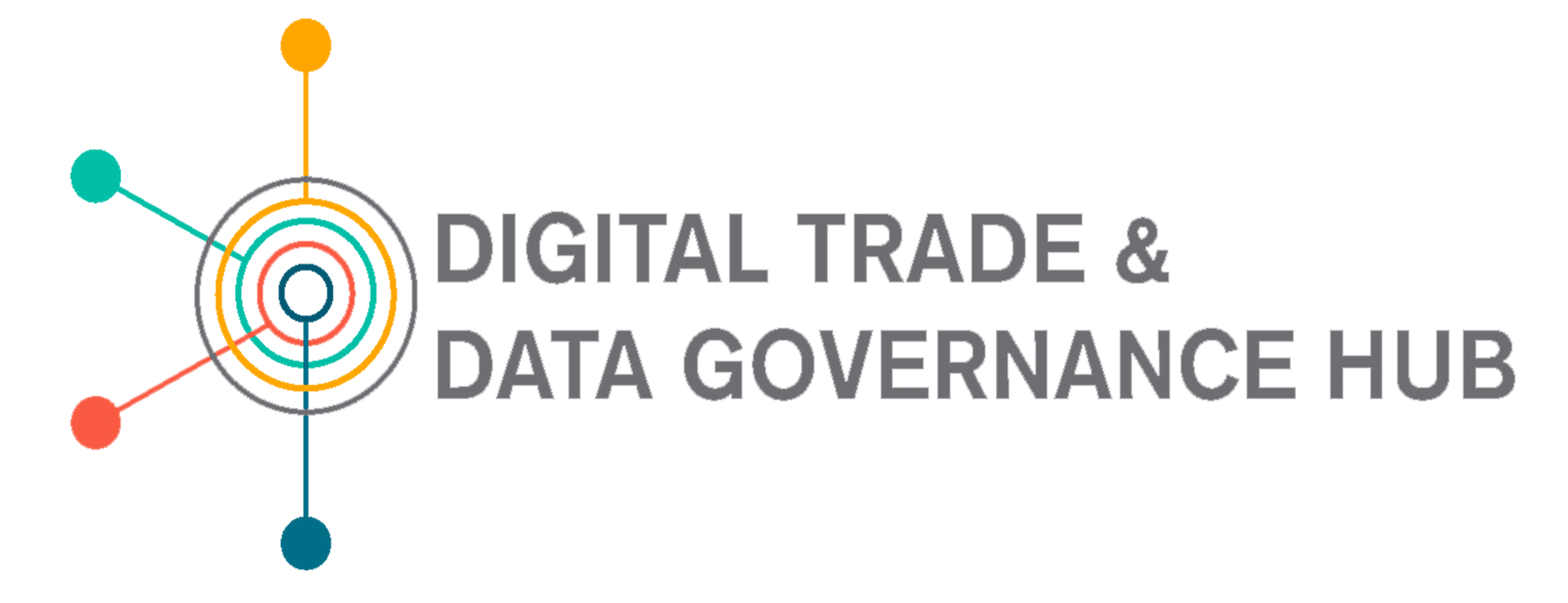 Challenges Ahead
Geopolitics 
US-China confrontation 
Tech Cold War & bifurcation of the Internet 
Chinese tech firms abroad
Re-nationalization vs. internationalization 
Distinct data sovereigns (e.g. US, China, India, Russia) 
International data policy making (e.g. OECD, USMCA, APEC, BRICS) 
International standard organizations (e.g. ISO, ITU, IEC) 
WTO for data?
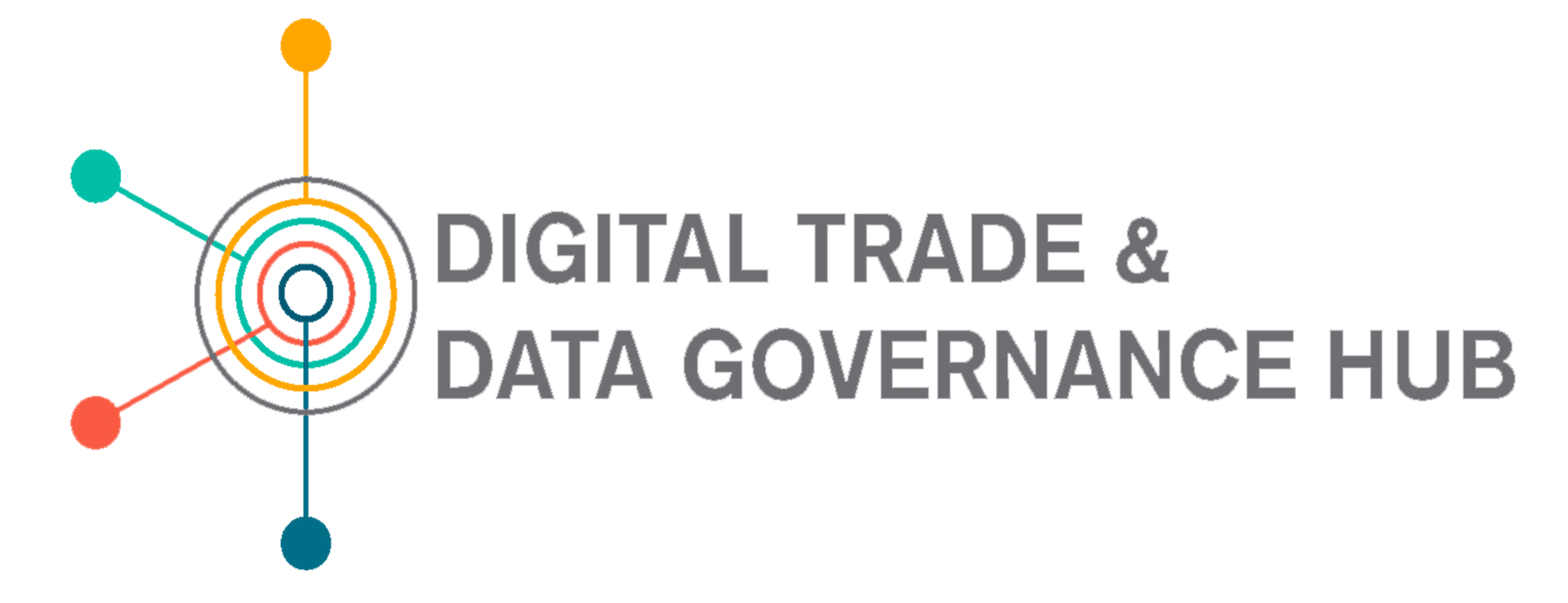 Thank you!